CC : seizure 
PI : A  15 year old boy with seizure from 12 years ago , who had been threated with antiepileptic drugs and Carbamazepine from 8 years ago . 

Recently after detection of low calcium in his lab tests he was referred to an endocrinologist for further evaluation and treatment .
PMH :
 seizure 
 Mental retardation ( He had a bad school performance even was not able to finish elementary school .
DH :
 Carbamazepine 200 mg/TDS
FH:
He is the second child in his family .
The first child is a 17 year old girl . 
The 3rd and 4th children are 14 year old twins . 
The 5th one is a 6 year old girl . 
All his siblings are normal . 
There is no one with the history of seizure or mental retardation or Ca , P abnormalities  in his family . 
His parents are cousins .
PE : 
Height : 139 cm 
Arm span : 139 cm 
Mid parental height : 166.5 cm
Weight : 44 Kg 
BMI : 23.8 Kg/m2 
SD : - 3.2
Head and neck : 
     Rounded face , Short neck 
Chest : Nl 
Abdomen : Nl 
Extremities : 
   Nl hands and feet , Flexion contracture in      elbows and knees , No subcutaneous  calcifications . 
External genitalia :
 P5 G5 .
Lab Data's : 
CBC : Nl 
BUN : 12   Cr :0.8 
Na : 138    K : 4.4      Mg : 1.9 
AST : 34    ALT : 38     Alk ph : 223 
Ca : 5        Ph : 6.9 
iCa :2.12  Alb : 4.2
PTH : 140.9 pg/ml 
TSH : 3.31 IU/lit   T4 : 7.2 µg/dL 
25OH Vit D : 38.4 ng/ml
24 h urine volume : 1050 ml
24 h urine creatinine : 987 mg
24 h urine Cr/Kg :22 
24 h urine Calcium : 5 mg
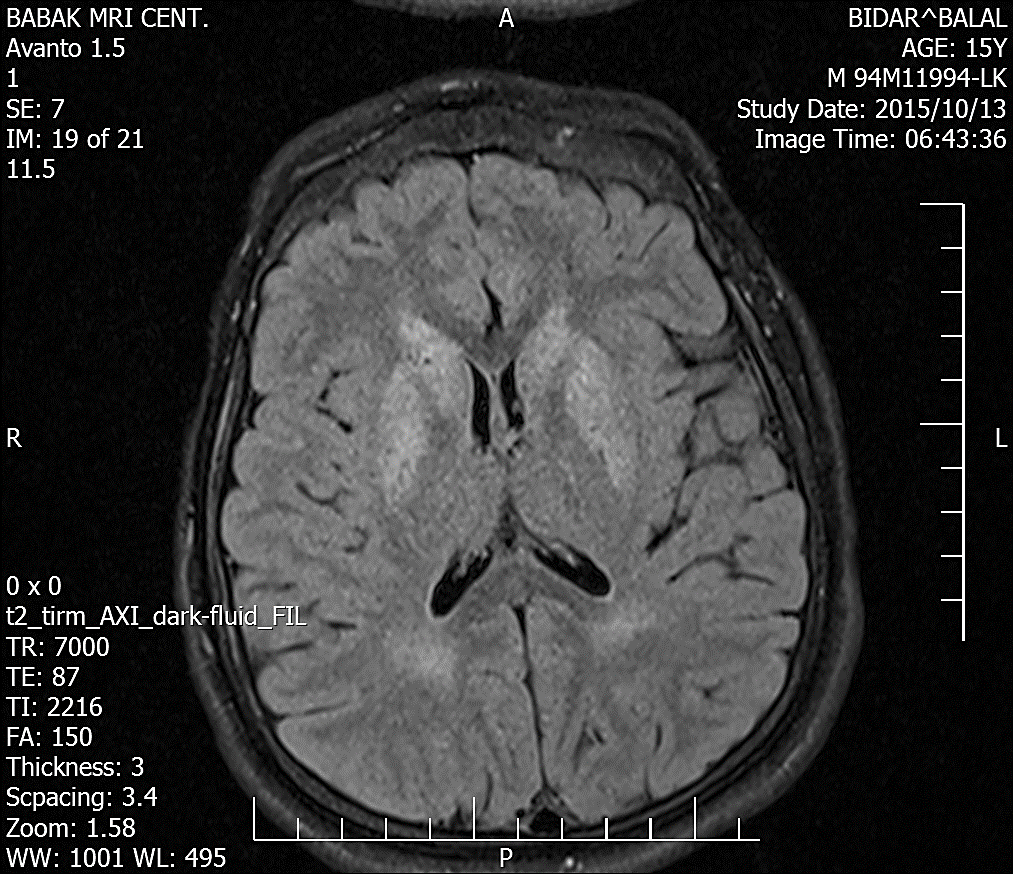 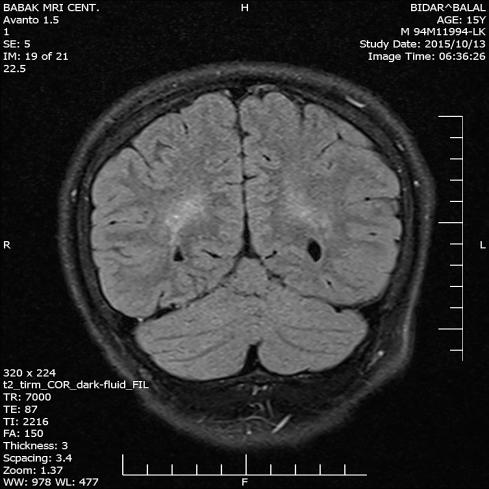 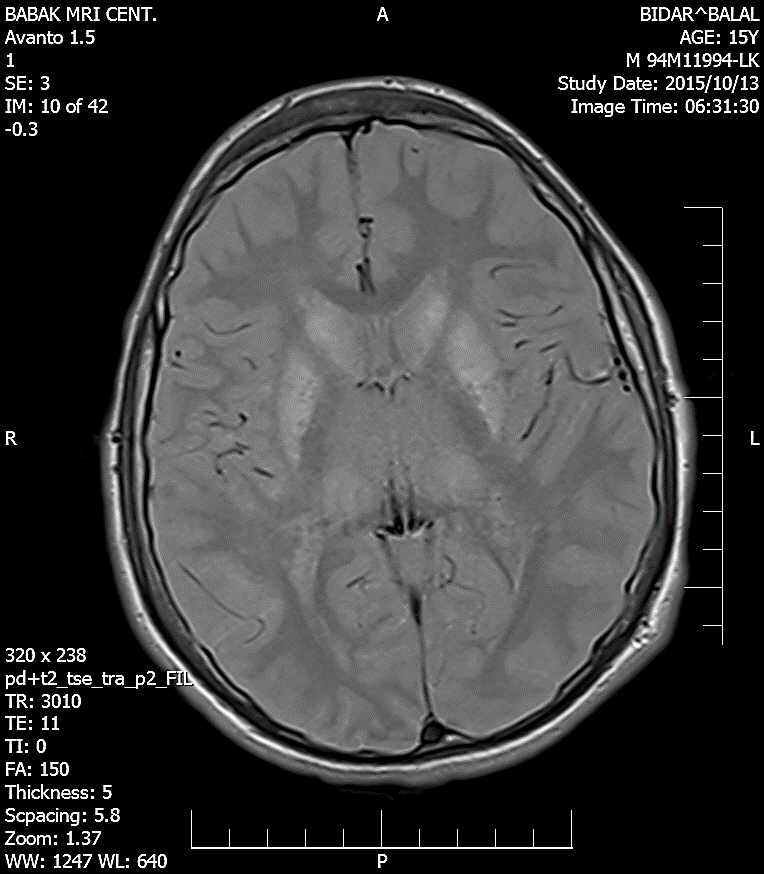 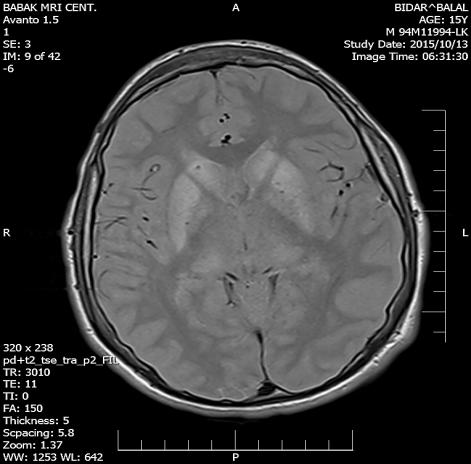 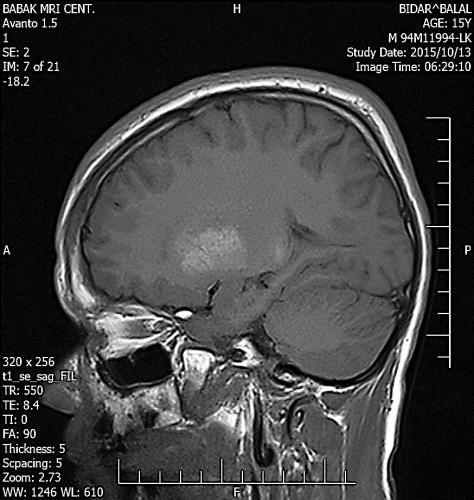 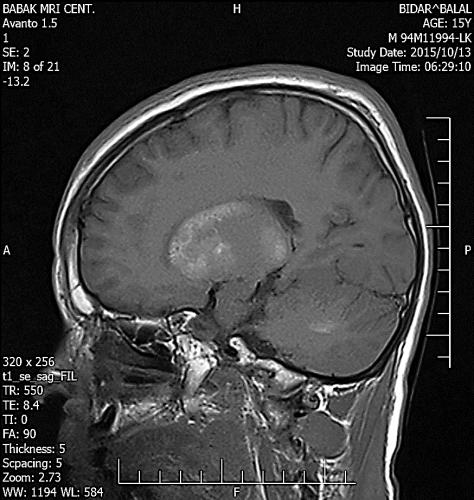 Problem list
A 15 year old boy 
AHO :
    Mental retardation 
    Rounded face 
     Short neck
     Short stature 
Repeated seizure 
Low Ca  , High Ph  , High PTH 
Normal 25 OH Vit D   
Basal ganglia calcification
Treatment during admition
Calcium IV infusion then  Tab Ca fort /1000 mg /Daily 
Tab Calcitriol  0.5 µg / Daily 
Pearl Vit D 50000 U / Daily
DD of low Ca in early life
Congenital hypoparathyroidism 
      DiGeorge syndrome 
      Autoimmune polyglandular syndrome type 1
      PTH gene mutation 
Autosomal dominant  hypocalcemia (Activating mutations in the CASR ) 
Vit D deficiency 
Psudo vit D deficiency rickets 
Hereditary vit D-resistant rickets (HVDRR) 
Pseudohypoparathyroidism
Psudohypoparathyroidism
In 1942, Fuller Albright and cols. described 3 patients with clinical  and laboratorial hypocalcemia and AHO feature .
 Administration of parathyroid tissue extracts did not promote an increase in serum calcium or phosphaturia.
In 1966, Tashjian et al.  demonstrated an increase in serum PTH concentrations in these patients .

In 1969, Chase et al.  presented that there was no urinary cAMP generation in patients with PHP and the pathogenesis of this abnormality should be related to a renal defect in the generation of urinary cAMP by the PTH receptor.
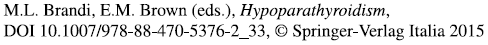 Clinical findings
AHO 
Rounded face, short stature, centripetal obesity, short neck, brachydactyly, short and low-set nasal bridge, ectopic subcutaneous calcifications, and cognitive abnormalities  of varying degree. 

Archibald sign 
Murderers thumb or Potters thumb
Laboratory findings
Low Ca   High Ph    High PTH 
Hypocalciuria 
TSH resistance 
Gonadotropins resistance  
GHRH resistance
Arq Bras Endocrinol Metab vol 50 nº 4 Agosto 2006
Treatment
The goal is keeping the serum TSH level within or close normal range

Oral calcium supplements  
Activated vit D analogues